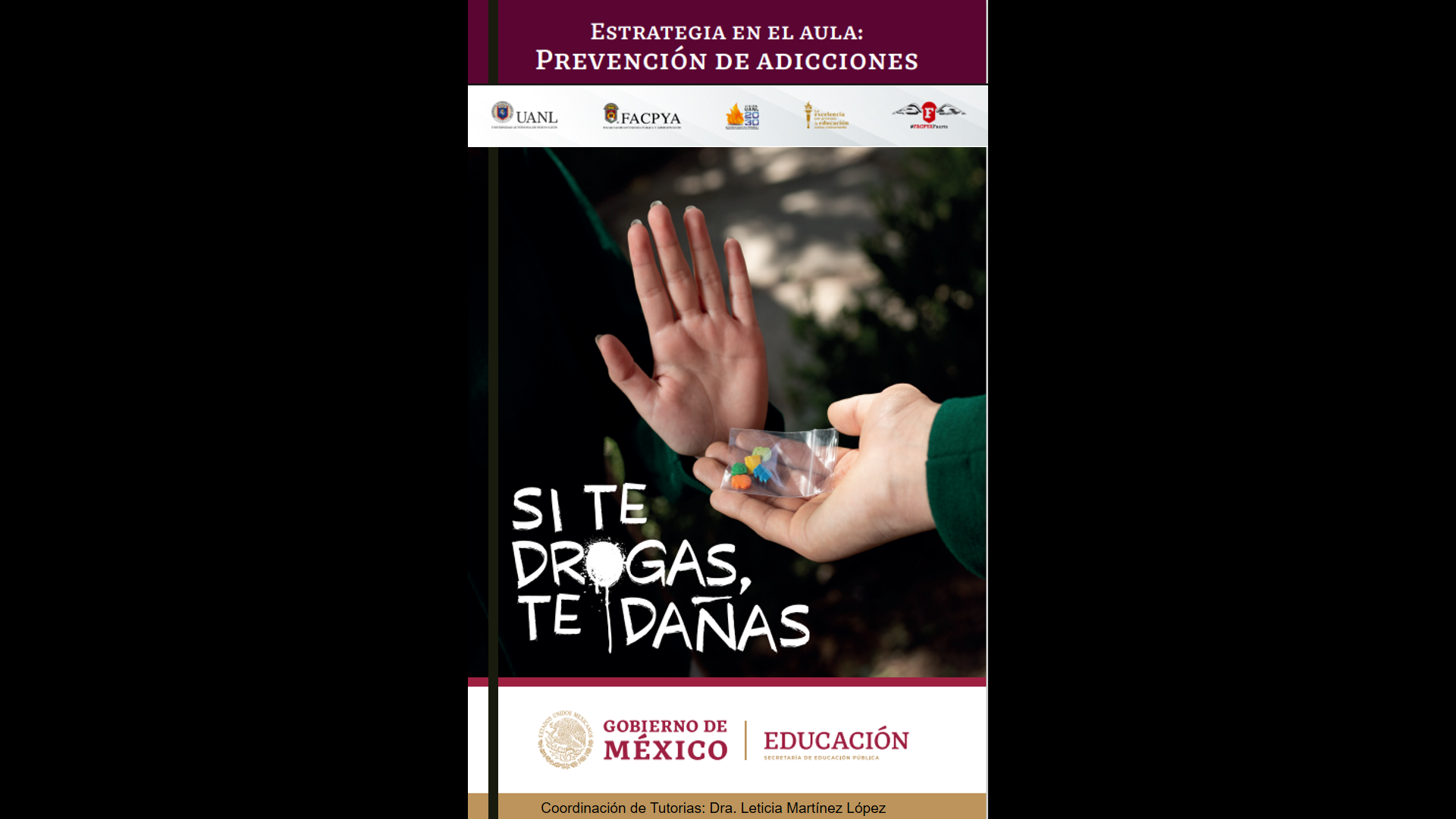 Fentanilo
¡A LA PRIMERA TE MATA!
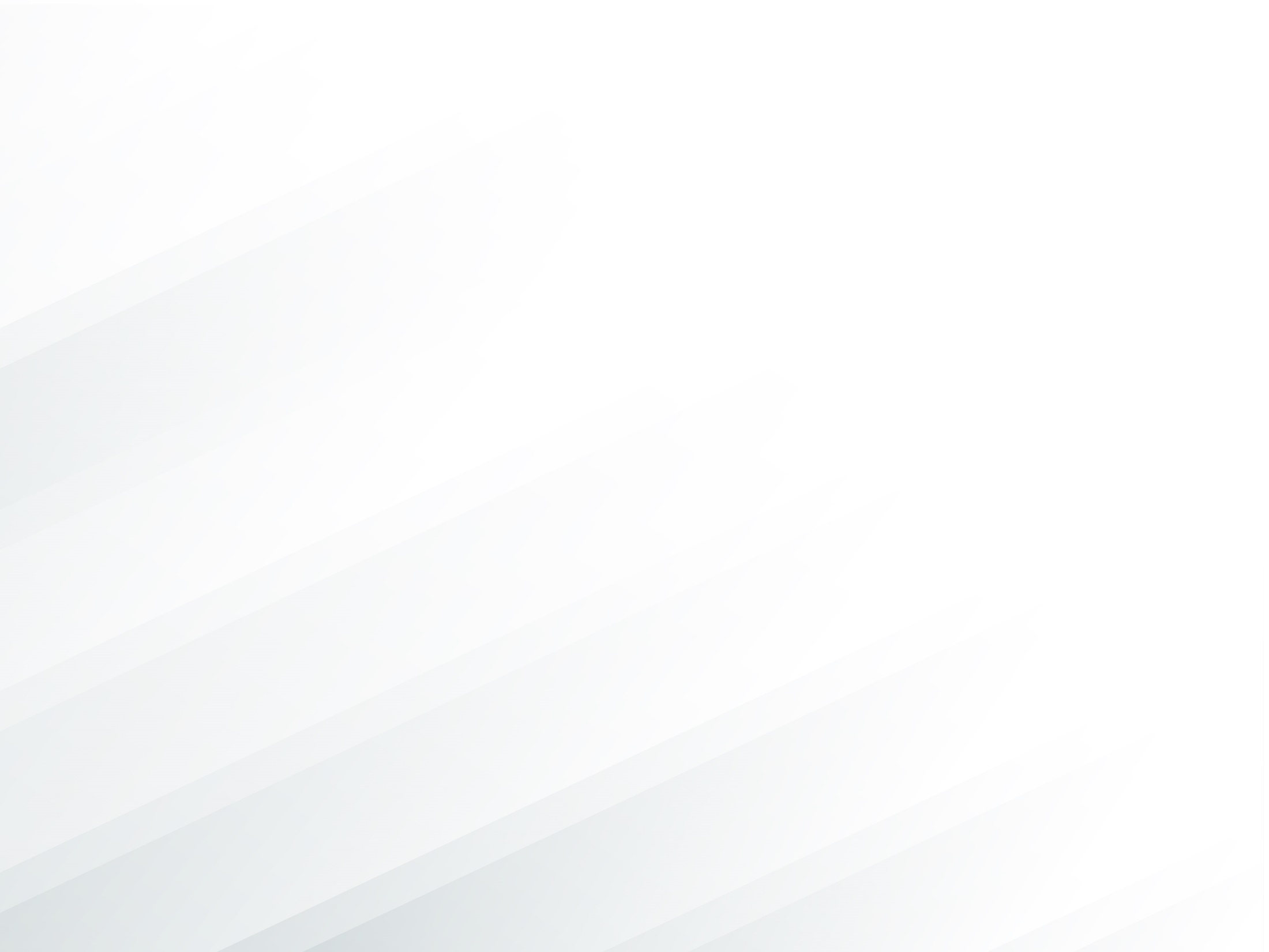 ¿Qué  es?
El fentanilo es una droga analgésica que se usa para disminuir el dolor; puede causar graves problemas a la salud, y muerte por sobredosis.
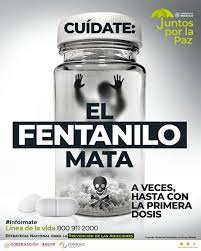 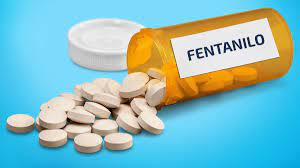 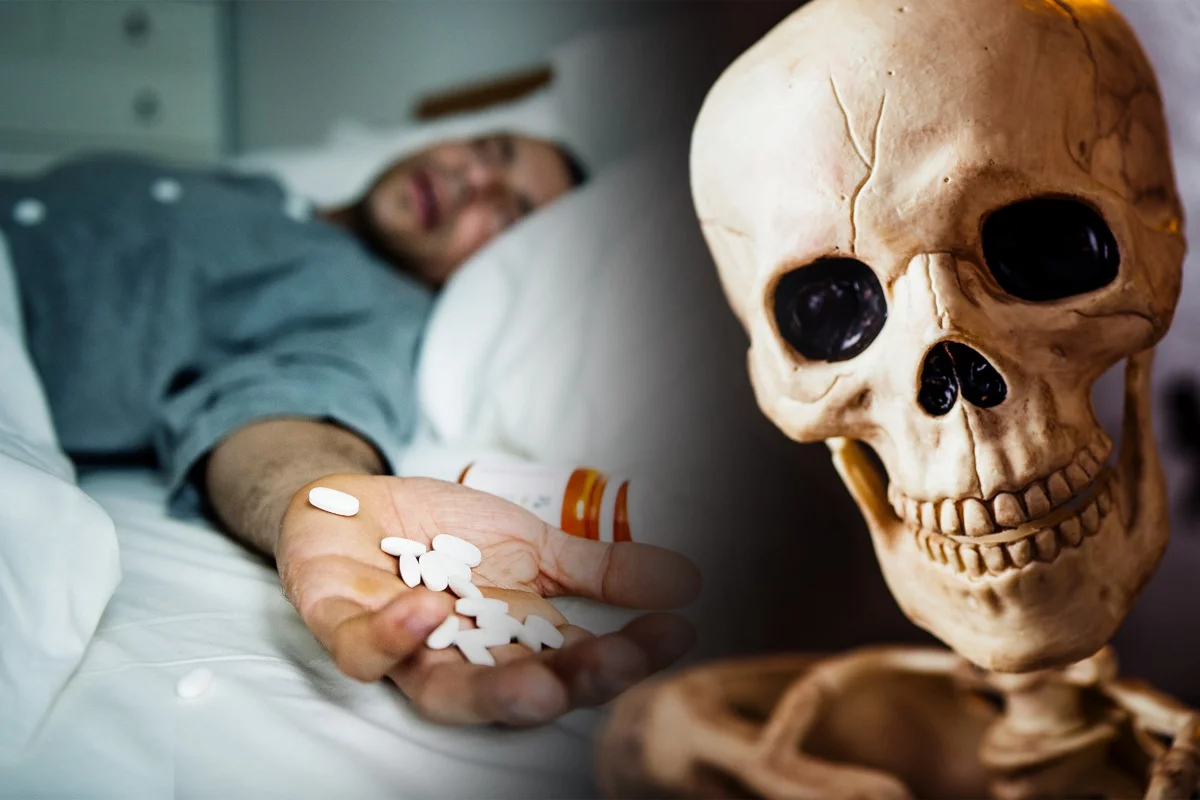 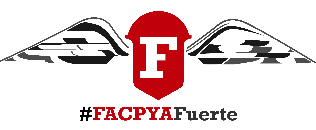 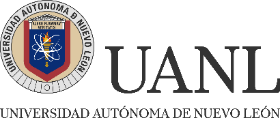 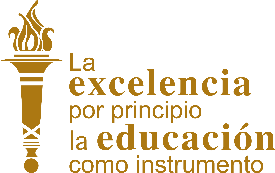 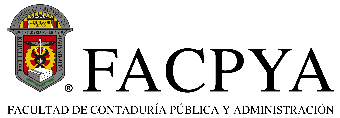 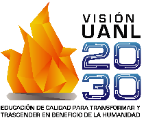 Fentanilo
¡A LA PRIMERA TE MATA!
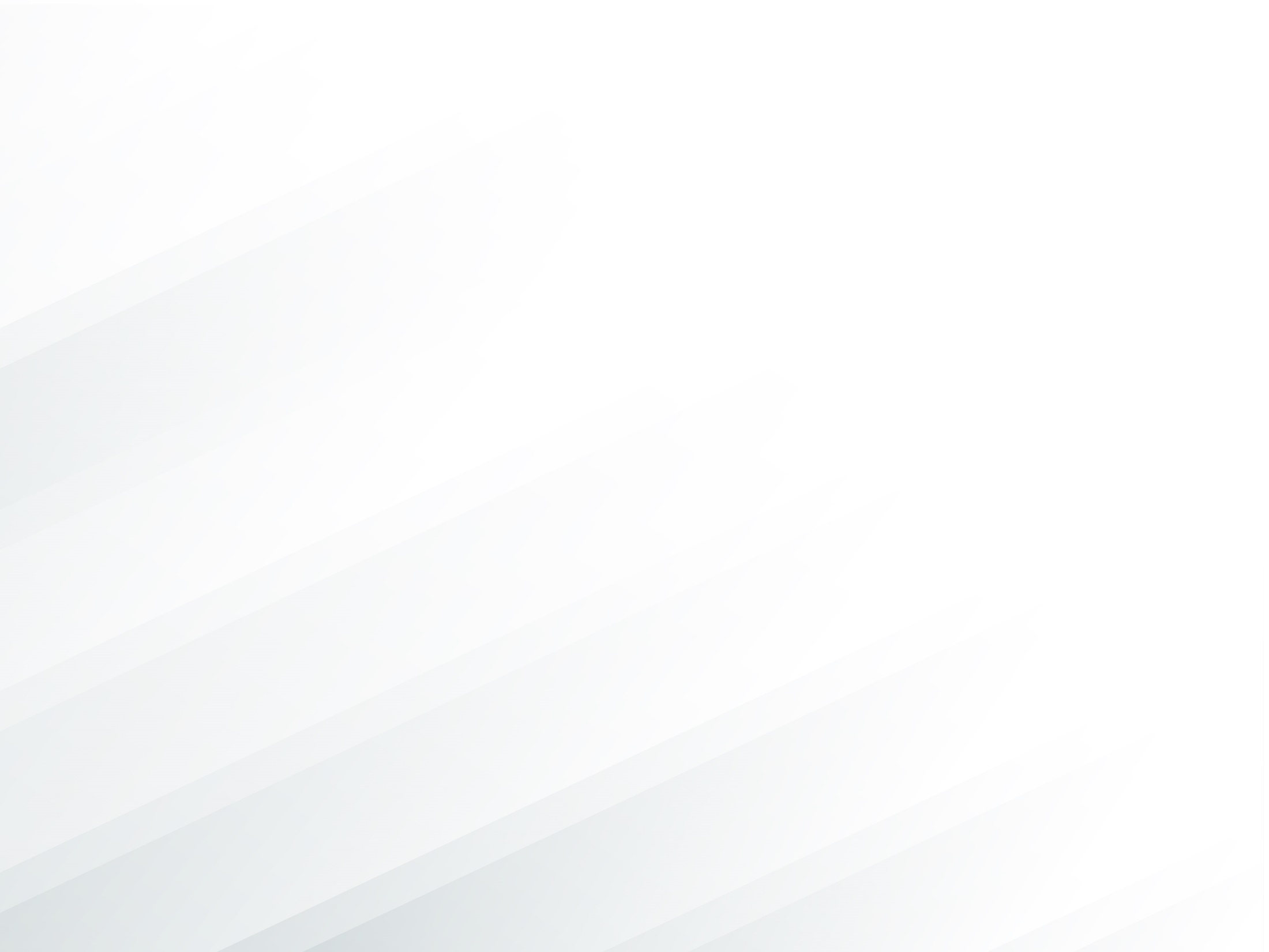 ¿Cómo se consume y en qué formas?

Las principales formas de uso de esta sustancia son por vía oral, fumado e inyectado. 

Desde 2016 el fentanilo ilícito se distribuye en diferentes presentaciones:

• Polvo blanco 
• Gotas vertidas sobre papel secante 
• Pequeñas golosinas 
• Goteros para los ojos 
• Vaporizadores nasales 
• Pastillas como analgésicos recetados 
• Pastillas de colores con el sello “M30”
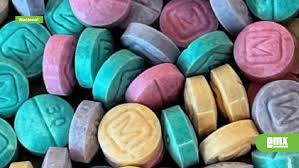 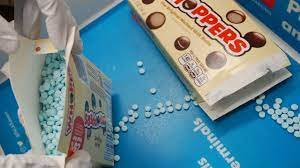 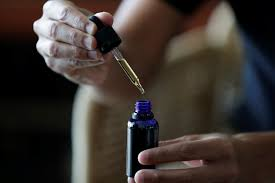 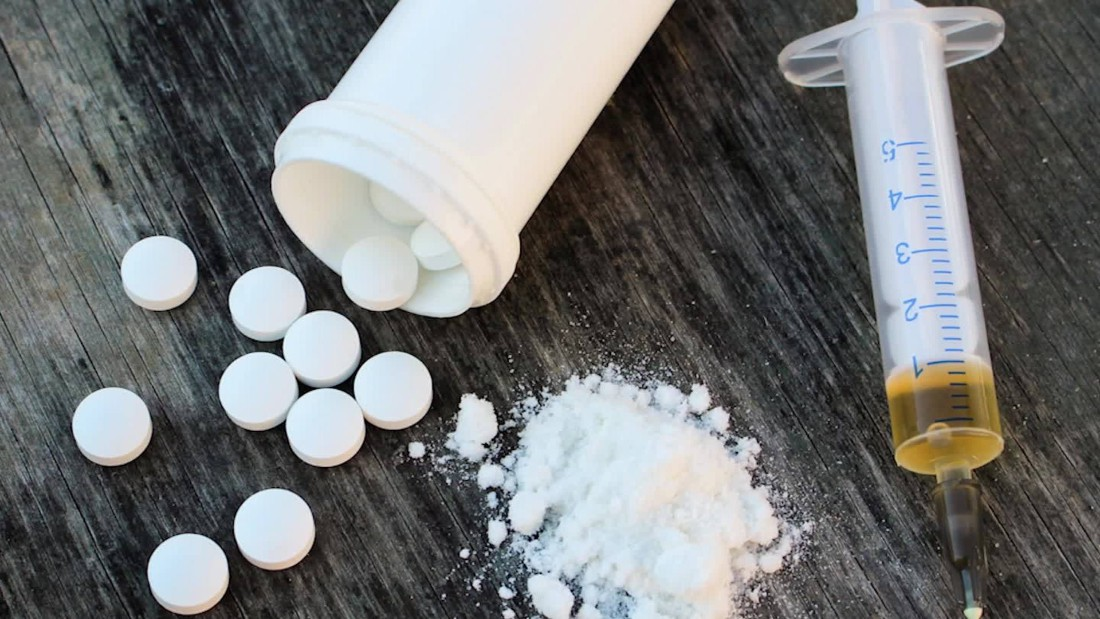 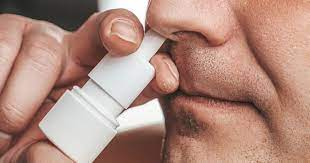 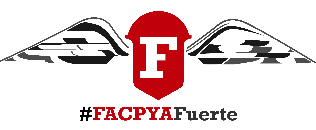 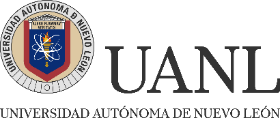 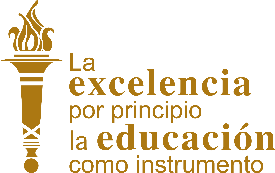 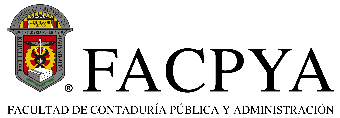 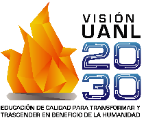 Fentanilo
¡A LA PRIMERA TE MATA!
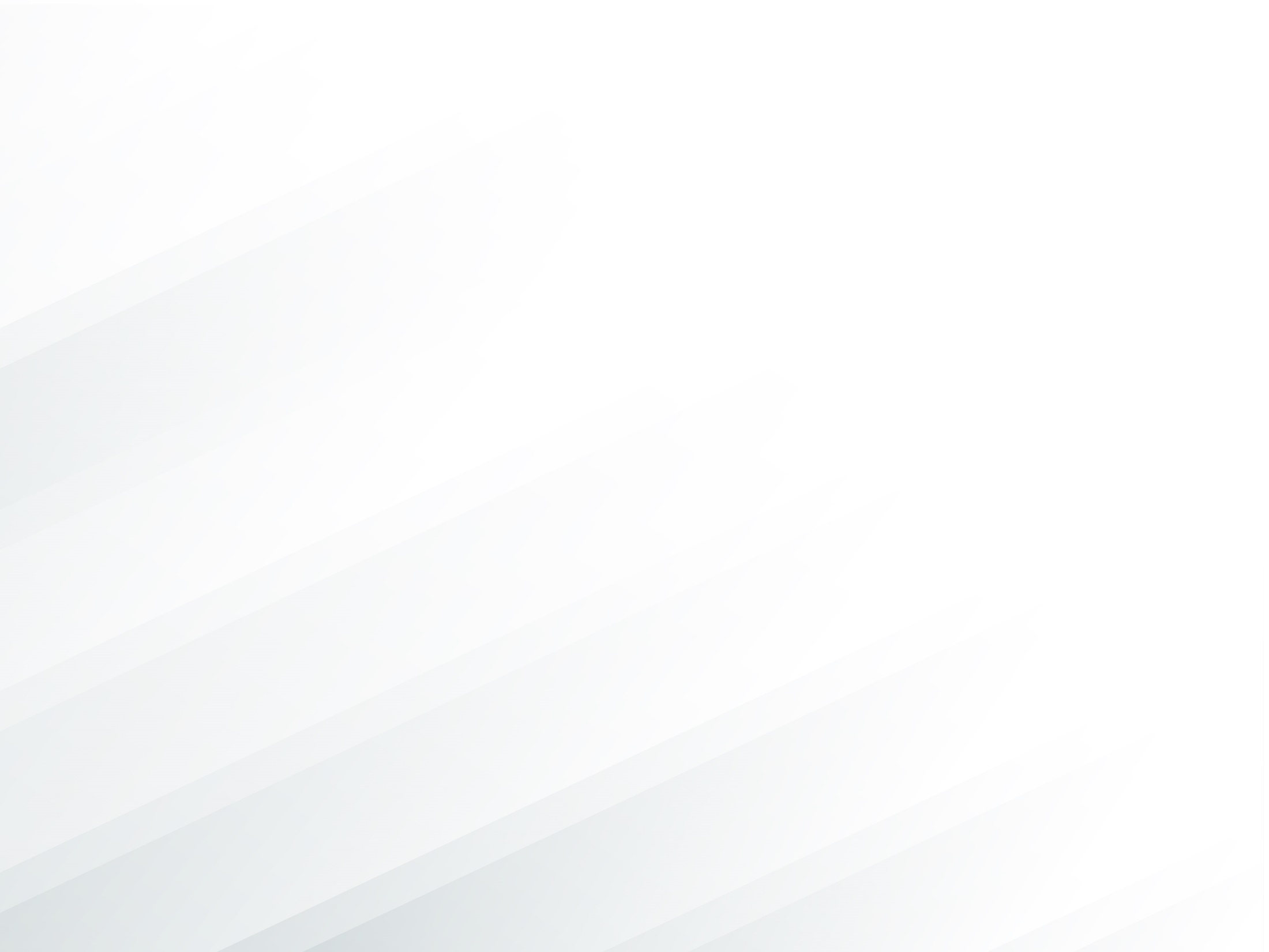 EFECTOS
FÍSICOS
• Estado de aletargamiento, adormecimiento. 
• Sensación de sopor, ensoñación, sueño profundo. 
• En el caso de una sobredosis se reducen las funciones vitales como la respiración y el pulso cardíaco, hasta llegar a la muerte.
PSICOLÓGICOS 
• Sedación, placer. 
• Pérdida del interés en las actividades cotidianas y en la convivencia interpersonal. 
• Estado de aislamiento. 
• Pérdida de la conciencia.
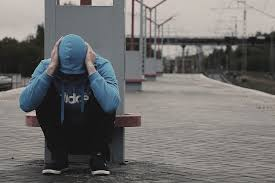 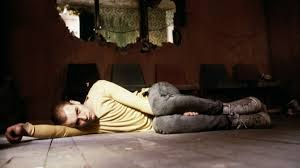 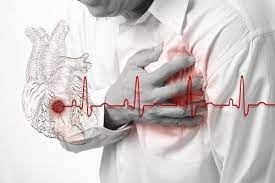 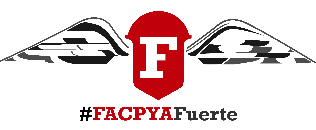 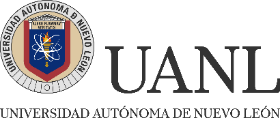 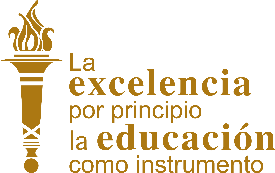 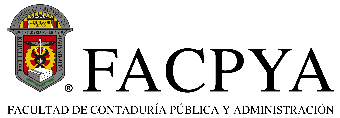 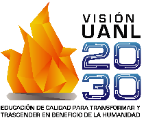